The DOM tree
1
CS380
The DOM tree
2
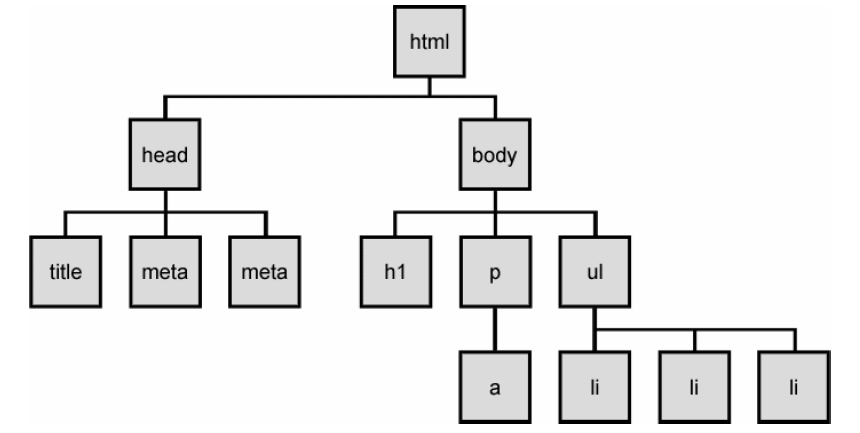 CS380
[Speaker Notes: The elements of a page are nested into a tree-like structure of objects
the DOM has properties and methods for traversing this tree]
Types of DOM nodes
3
<p>
This is a paragraph of text with a
<a href="/path/page.html">link in it</a>.
</p>	                           		 	HTML
element nodes (HTML tag)
can have children and/or attributes
text nodes (text in a block element)
attribute nodes (attribute/value pair)
text/attributes are children in an element node
cannot have children or attributes
not usually shown when drawing the DOM tree
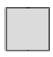 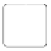 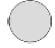 CS380
Types of DOM nodes
4
<p>
This is a paragraph of text with a
<a href="/path/page.html">link in it</a>.
</p>	                           		 	HTML
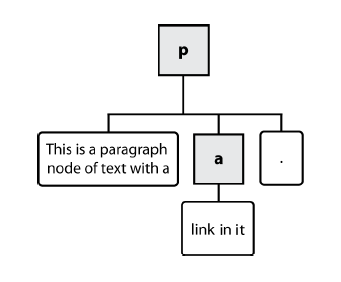 CS380
Traversing the DOM tree
5
complete list of DOM node properties 
browser incompatiblity information
CS380
DOM tree traversal example
6
<p id="foo">This is a paragraph of text with a
<a href="/path/to/another/page.html">link</a>.</p>	                           								 HTML
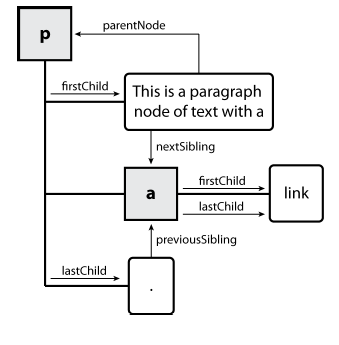 CS380
Elements vs text nodes
7
<div>
	<p>
		This is a paragraph of text with a
		<a href="page.html">link</a>.
	</p>
</div>	                           			 HTML
Q: How many children does the div above have?
A: 3
an element node representing the <p>
two text nodes representing "\n\t" (before/after the paragraph)
Q: How many children does the paragraph have? The a tag?
Prototype's DOM element methods
8
[Speaker Notes: categories: CSS classes, DOM tree traversal/manipulation, events, styles]
Prototype's DOM tree traversal methods
9
CS380
[Speaker Notes: Prototype strips out the unwanted text nodes
notice that these are methods, so you need ()]
Prototype's DOM tree traversal methods
10
// alter siblings of "main" that do not contain "Sun"
var sibs = $("main").siblings();
for (var i = 0; i < sibs.length; i++) {
	if (sibs[i].innerHTML.indexOf("Sun") < 0) {
		sibs[i].innerHTML += " Sunshine";
	}
}	                           			 JS
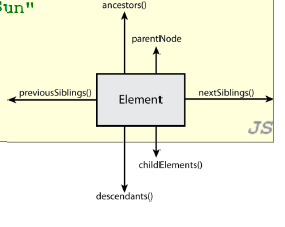 CS380
[Speaker Notes: Prototype strips out the unwanted text nodes
notice that these are methods, so you need ()]
Selecting groups of DOM objects
11
methods in document and other DOM objects for accessing descendants:
CS380
Getting all elements of a certain type
12
var allParas = document.getElementsByTagName("p");
for (var i = 0; i < allParas.length; i++) {
	allParas[i].style.backgroundColor = "yellow";
}	                           			 JS
<body>
	<p>This is the first paragraph</p>
	<p>This is the second paragraph</p>
	<p>You get the idea...</p>
</body>                          			 	HTML
CS380
Combining with getElementById
13
var addrParas = $("address").getElementsByTagName("p");
for (var i = 0; i < addrParas.length; i++) {
	addrParas[i].style.backgroundColor = "yellow";
}	                           			 JS
<p>This won't be returned!</p>
<div id="address">
	<p>1234 Street</p>
	<p>Atlanta, GA</p>
</div>			 					HTML
CS380
Prototype's methods for selecting elements
14
var gameButtons = $("game").select("button.control");
for (var i = 0; i < gameButtons.length; i++) {
	gameButtons[i].style.color = "yellow";
}	                           			 JS
Prototype adds methods to the document object
 (and all DOM element objects) for selecting groups of elements:
CS380
<ul id="fruits">
  <li id="apples">apples
    <ul>
      <li id="golden-delicious">Golden Delicious</li>
      <li id="mutsu" class="yummy">Mutsu</li>
      <li id="mcintosh" class="yummy">McIntosh</li>
      <li id="ida-red">Ida Red</li>
    </ul>
  </li>
  <li id="exotic" class="yummy">exotic fruits
    <ul>
      <li id="kiwi">kiwi</li>
      <li id="granadilla">granadilla</li>
    </ul>
  </li>
</ul>HTML
Prototype's methods for selecting elements
15
$('fruits').getElementsByClassName('yummy');
// -> [li#mutsu, …]

$('exotic').getElementsByClassName('yummy');
// ->	                           		JS
CS380
<ul id="fruits">
  <li id="apples">
    <h3 title="yummy!">Apples</h3>
    <ul id="list-of-apples">
      <li id="golden-delicious" title="yummy!" >Golden Delicious</li>
      <li id="mutsu" title="yummy!">Mutsu</li>
      <li id="mcintosh">McIntosh</li>
      <li id="ida-red">Ida Red</li>
    </ul>
    <p id="saying">An apple a day keeps the doctor away.</p>  
  </li>
</ul>
Prototype's methods for selecting elements
16
$('apples').select('[title="yummy!"]');
// -> [h3, li#golden-delicious, li#mutsu]

$('apples').select( 'p#saying', 'li[title="yummy!"]');
//
$('apples').select('[title="disgusting!"]');
// 	                           		JS
CS380
[Speaker Notes: -> [li#golden-delicious, li#mutsu,  p#saying]]
The $$ function
17
var arrayName = $$("CSS selector");                    JS
// hide all "announcement" paragraphs in the "news" //section
var paragraphs = $$("div#news p.announcement");
for (var i = 0; i < paragraphs.length; i++) {
	paragraphs[i].hide();
}	                           			 JS
$$ returns an array of DOM elements that match the given CSS selector
like $ but returns an array instead of a single DOM object
a shorthand for document.select
useful for applying an operation each one of a set of elements
Common issues with $$
18
// get all buttons with a class of "control"
var gameButtons = $$("control");
var gameButtons = $$(".control");	                      JS
// set all buttons with a class of "control" to have red text
$$(".control").style.color = "red";
var gameButtons = $$(".control");
for (var I = 0; i < gameButtons.length; i++) {
	gameButtons[i].style.color = "red";
}  					                      JS
Q: Can I still select a group of elements using $$ even if my CSS file doesn't have any style rule for that same group? (A: Yes!)
Creating new nodes
19
// create a new <h2> node
var newHeading = document.createElement("h2");
newHeading.innerHTML = "This is a heading";
newHeading.style.color = "green";	                           			 					JS
merely creating a node does not add it to the page
you must add the new node as a child of an existing element on the page...
Modifying the DOM tree
20
var p = document.createElement("p");
p.innerHTML = "A paragraph!";
$("main").appendChild(p);	                           			 					JS
CS380
Removing a node from the page
21
function slideClick() {
	var bullets = document.getElementsByTagName("li");
	for (var i = 0; i < bullets.length; i++) {
		if (bullets[i].innerHTML.indexOf("children") >= 0) {
			bullets[i].remove();
		}
	}
} 	                           			 JS
each DOM object has a removeChild method to remove its children from the page
Prototype adds a remove method for a node to remove itself
CS380
DOM versus innerHTML hacking
22
Why not just code the previous example this way?
function slideClick() {
	$("thisslide").innerHTML += "<p>A paragraph!</p>";
}	                           			  JS
Imagine that the new node is more complex:
ugly: bad style on many levels (e.g. JS code embedded within HTML)
error-prone: must carefully distinguish " and '
can only add at beginning or end, not in middle of child list
function slideClick() {
	this.innerHTML += "<p style='color: red; " +
	"margin-left: 50px;' " +
	"onclick='myOnClick();'>" +
	"A paragraph!</p>";
}	                           			  JS
Problems with reading/changing styles
23
window.onload = function() {
	$("clickme").onclick = biggerFont;
};
function biggerFont() {
	var size = parseInt($("clickme").style.fontSize);
	size += 4;
	$("clickMe").style.fontSize = size + "pt";
}	                           			  JS
style property lets you set any CSS style for an element
problem: you cannot (usually) read existing styles with it
CS380
Accessing styles in Prototype
24
function biggerFont() {
	// turn text yellow and make it bigger
	var size = parseInt($("clickme").getStyle("font-size"));
	$("clickme").style.fontSize = (size + 4) + "pt";
}	                           			  JS
getStyle function added to DOM object allows accessing existing styles
addClassName, removeClassName, hasClassName manipulate CSS classes
CS380
Common bug: incorrect usage of existing styles
25
this.style.top = this.getStyle("top") + 100 + "px"; 
// bad!	                           			  							JS
the above example computes e.g. "200px" + 100 + "px" , which would evaluate to "200px100px"
a corrected version:
this.style.top = parseInt(this.getStyle("top")) + 100 + "px"; // correct	                           			  						JS
CS380
Setting CSS classes in Prototype
26
function highlightField() {
	// turn text yellow and make it bigger
	if (!$("text").hasClassName("invalid")) {
		$("text").addClassName("highlight");
	}
}	                           			  							JS
addClassName, removeClassName, hasClassName manipulate CSS classes
similar to existing className DOM property, but don't have to manually split by spaces
CS380
Example: createElements
27
<html>
<head>
<script src=" https://ajax.googleapis.com/ajax/libs/prototype/1.7.0.0/prototype.js " type="text/javascript"></script>
<script src="paragraph.js " type="text/javascript"></script>
</head>

<body>
<div id="paragrapharea">
	<button id="add">Add a paragraph</button>
</div>
</body>
</html>
CS380
Example: createElements
28
window.onload = function(){
	var button = $("add");
	button.onclick = addParagraphClick;
}

function addParagraphClick(){
	var paragraph = document.createElement("p");
	paragraph.innerHTML = "All work and no play makes Jack a dull boy";
	var area = $("paragrapharea");
	area.appendChild(paragraph);
}

function addListClick(){
	}	                           		JS
CS380
Javascript Exercises
29
Create a webpage with an of Homer Simpson image at the center of the page. Develop a script that prints an alert: “Duh, you are hovering!!” every time the mouse crosses over the image.
Add 5 buttons to your webpage: red, yellow, green, black, and silver. Every time you click on one of these buttons the background should take the corresponding color.
CS380
Javascript Exercises
30
Add a link with the text: “CLICK ME!”. Develop a function that randomly chooses between the following websites to link your text:
http://slashdot.org/
http://www.thinkgeek.com/
http://despair.com/
http://www.redbubble.com/
http://googleresearch.blogspot.com/
CS380